Mesa Preparada
Rascunho
Geração de conteúdo
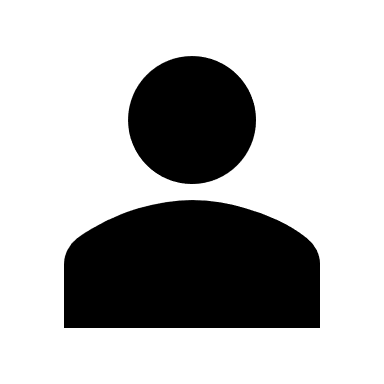 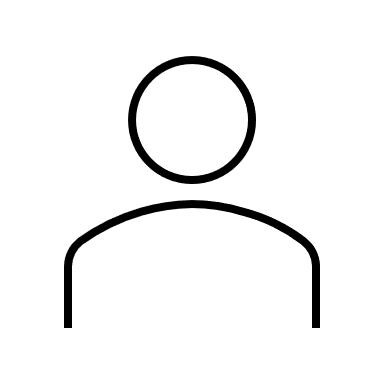 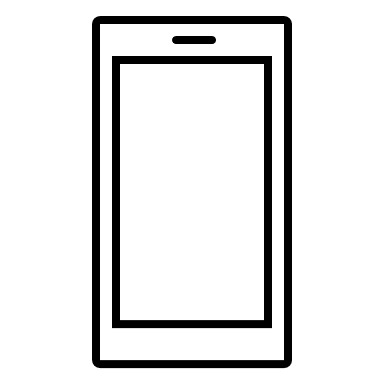 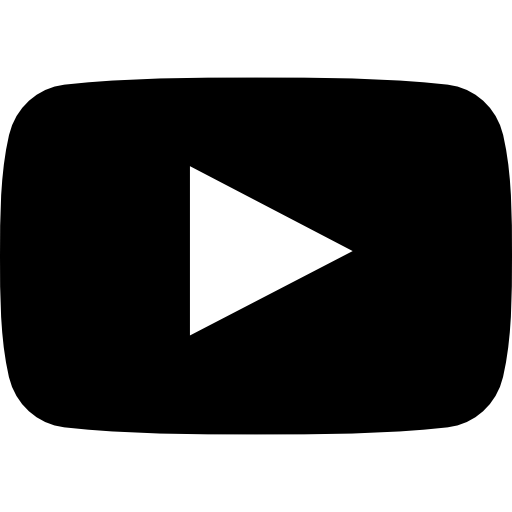 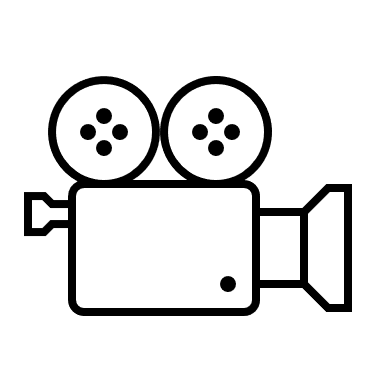 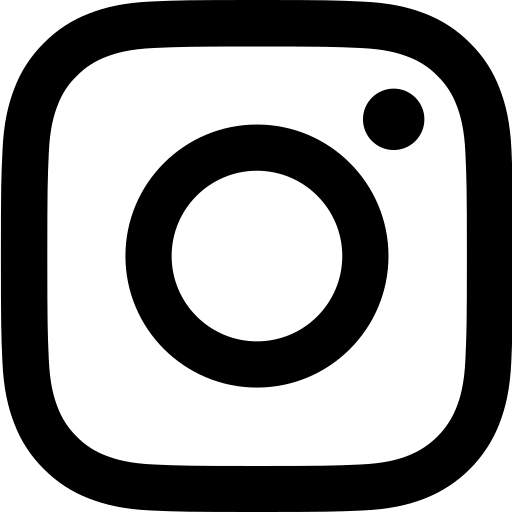 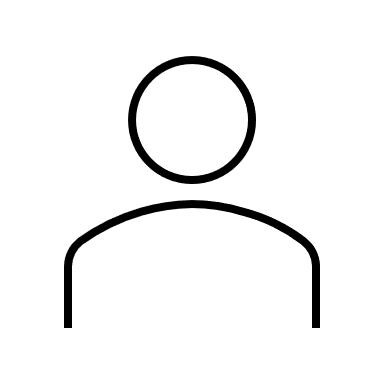 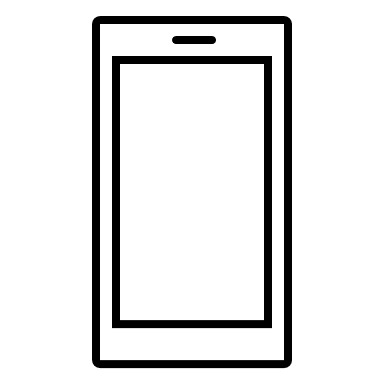 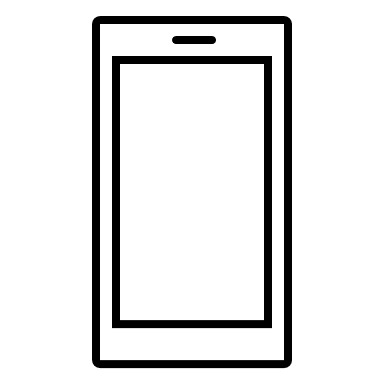 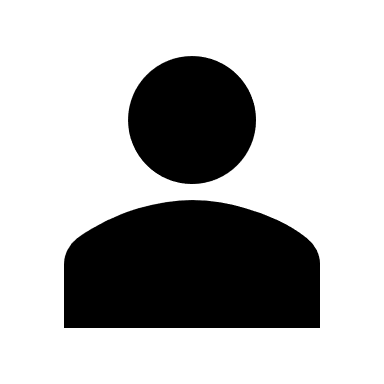 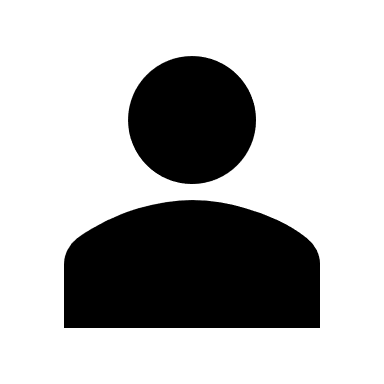 Edição para vários formatos
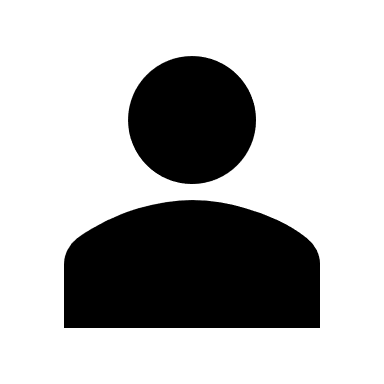 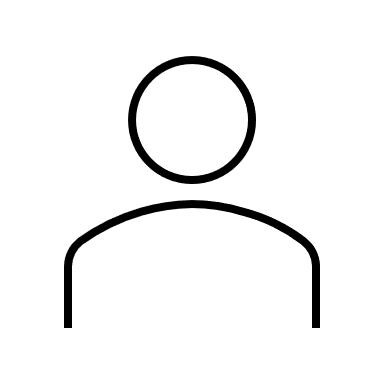 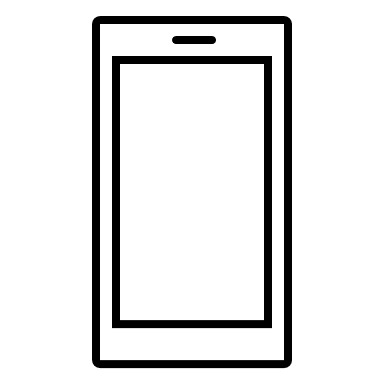 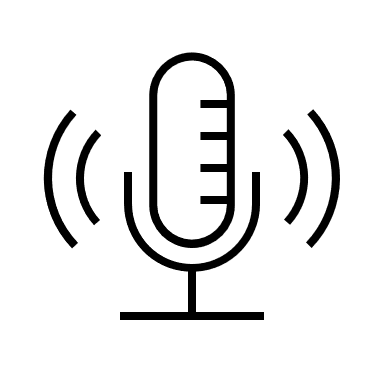 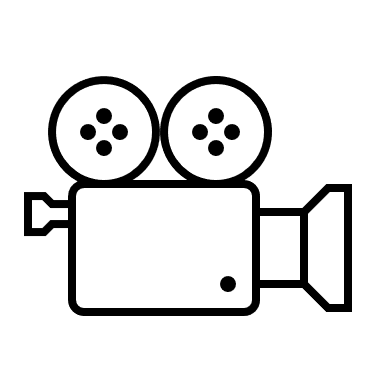 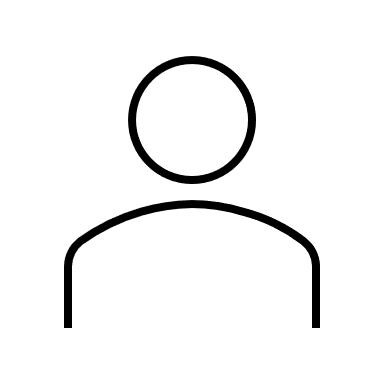 Podcast
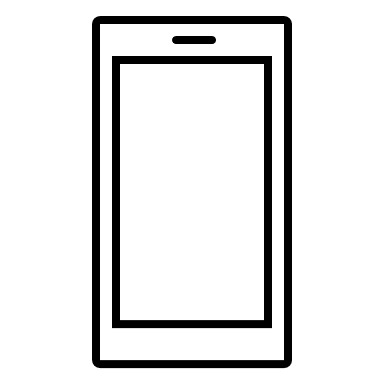 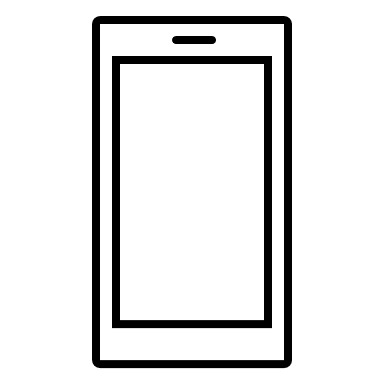 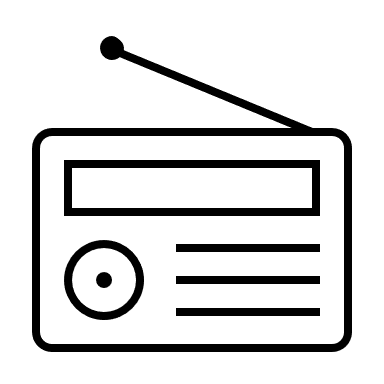 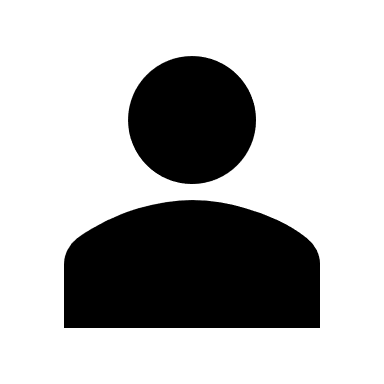 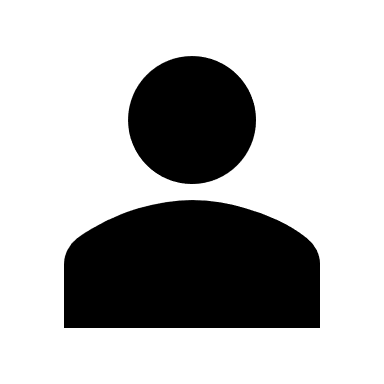 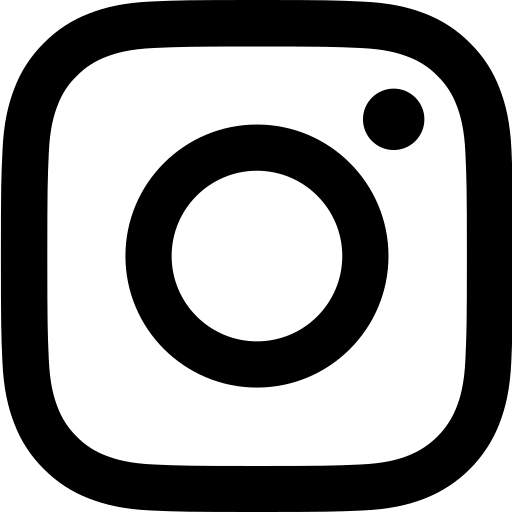 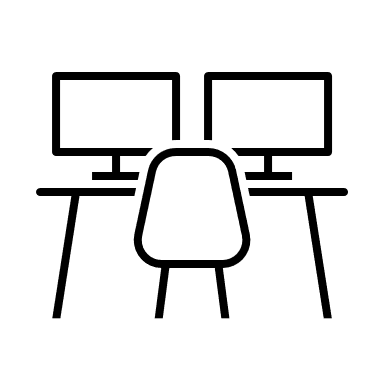 Radio
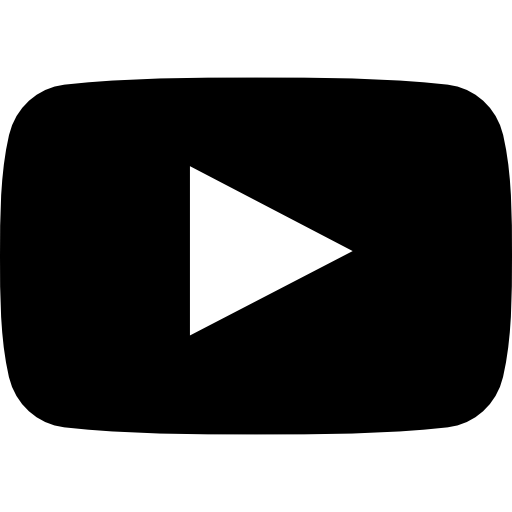 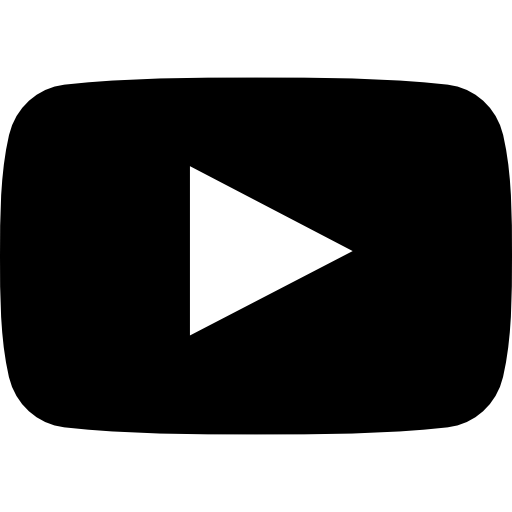 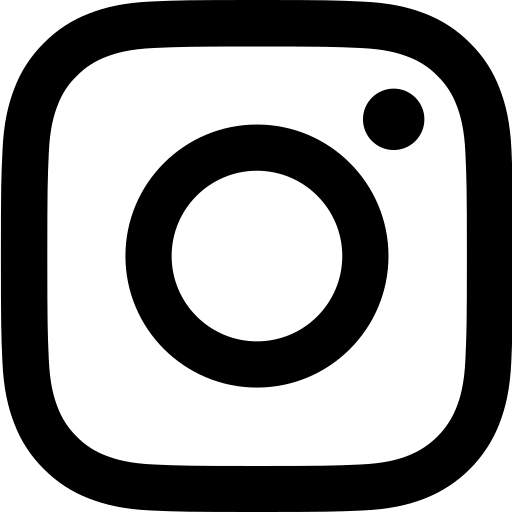 YouTube + Instagram
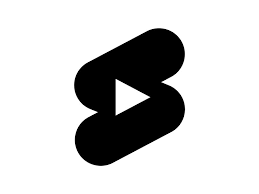 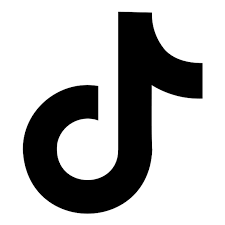 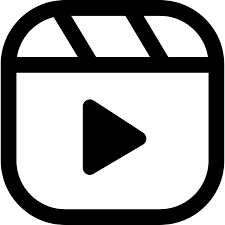 Shorts + Reels + Tiktok
Geração de conteúdo
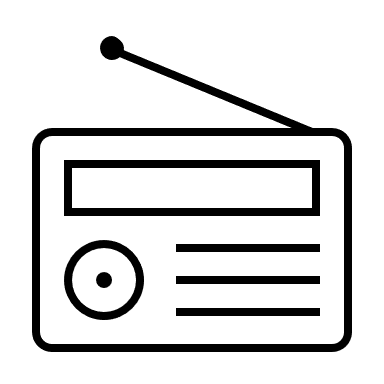 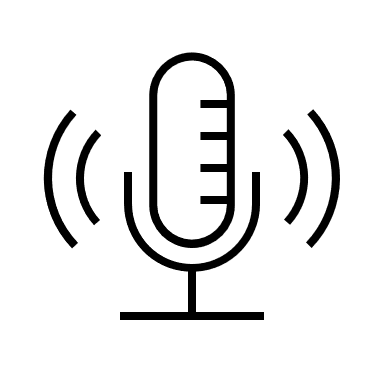 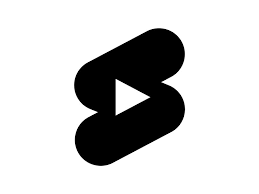 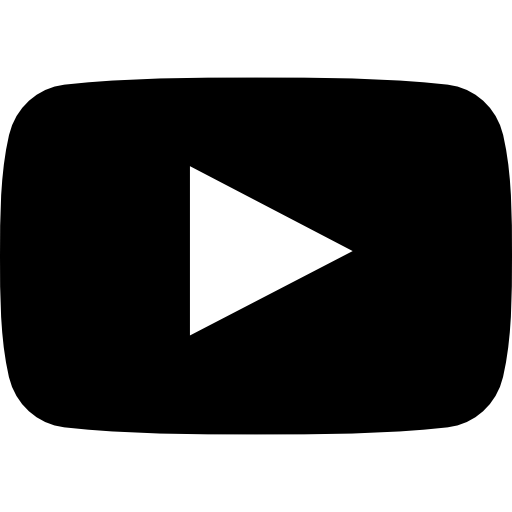 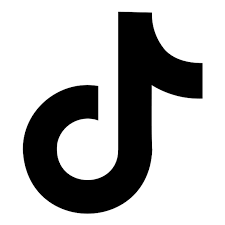 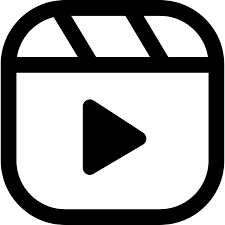 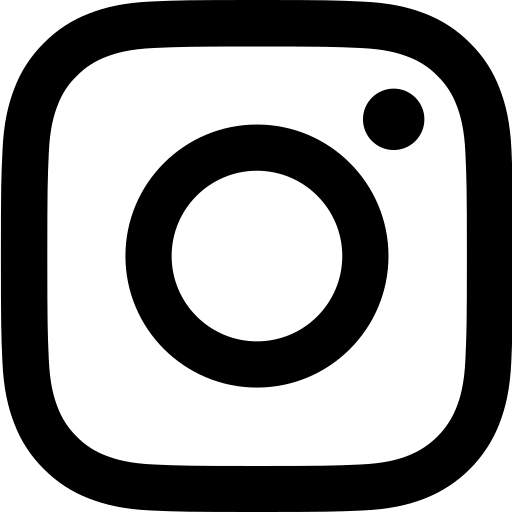 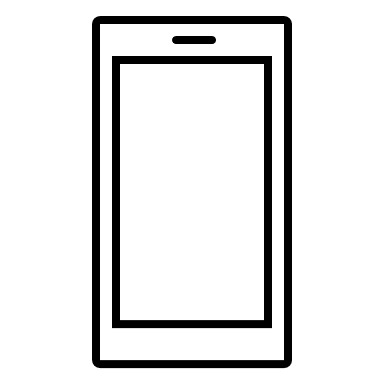 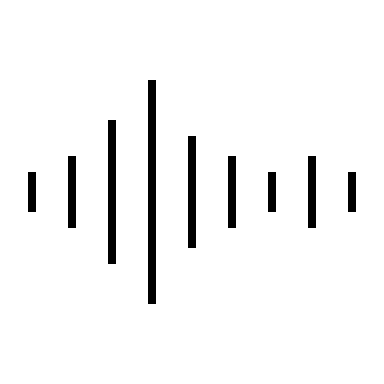 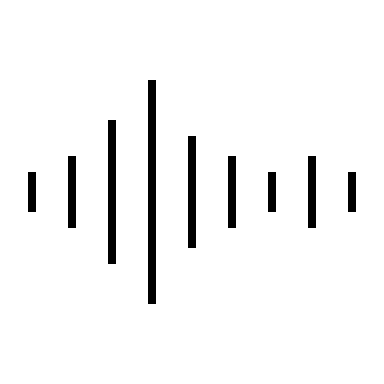 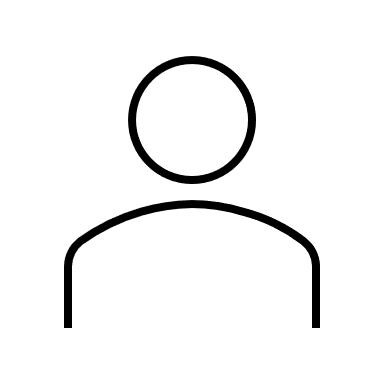 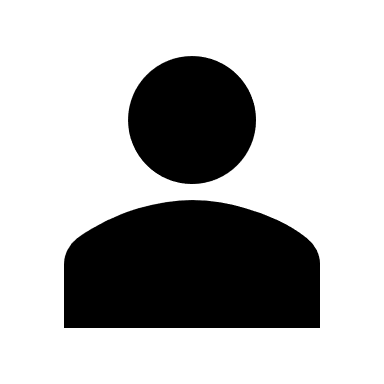 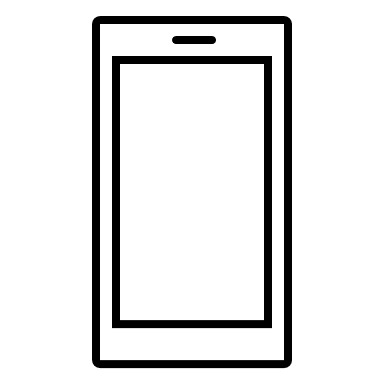 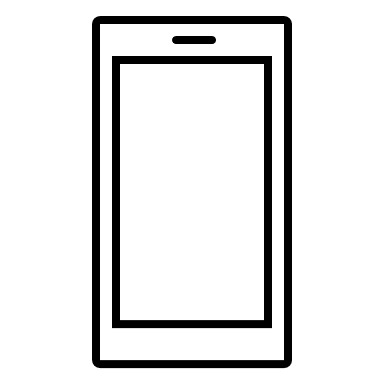 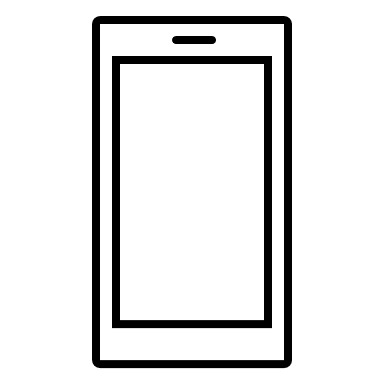 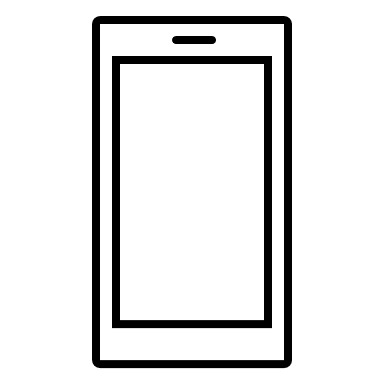 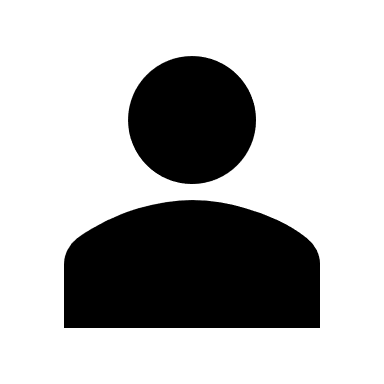 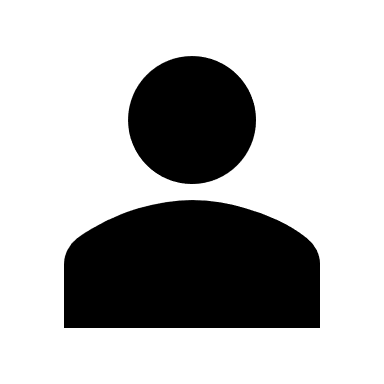 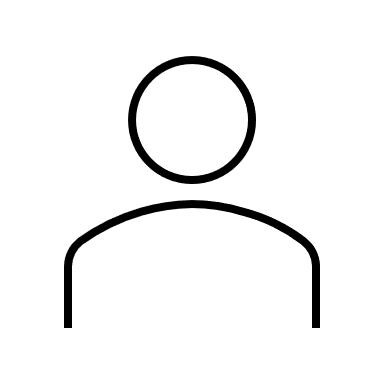 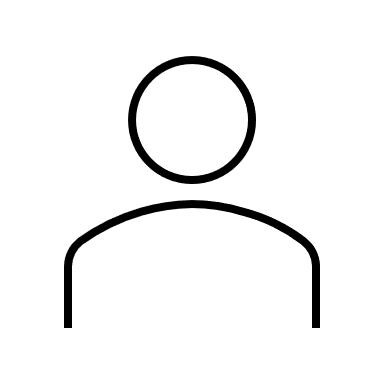 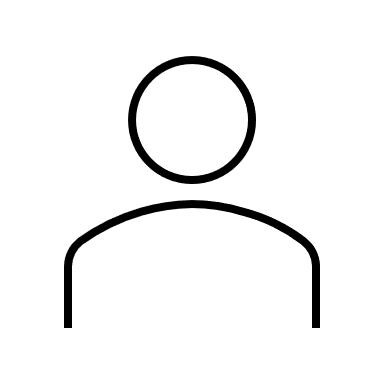 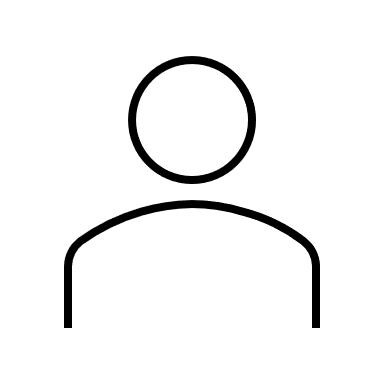 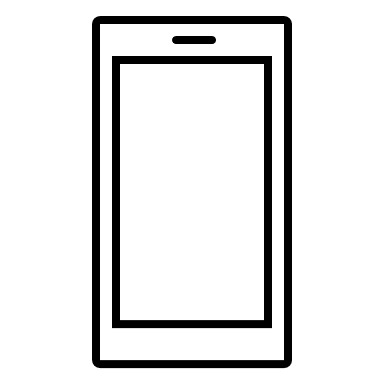 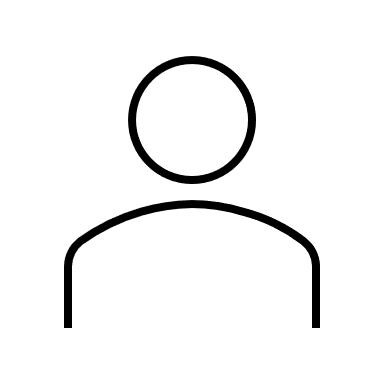 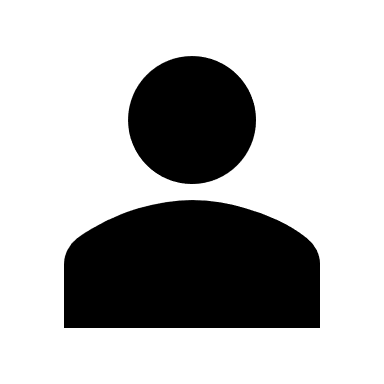 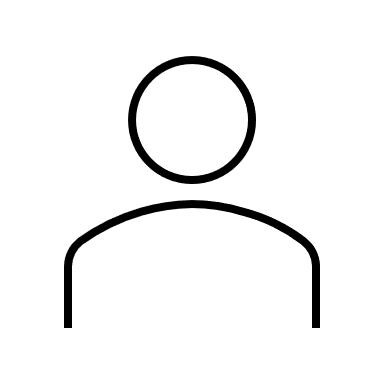 Podcast Remoto
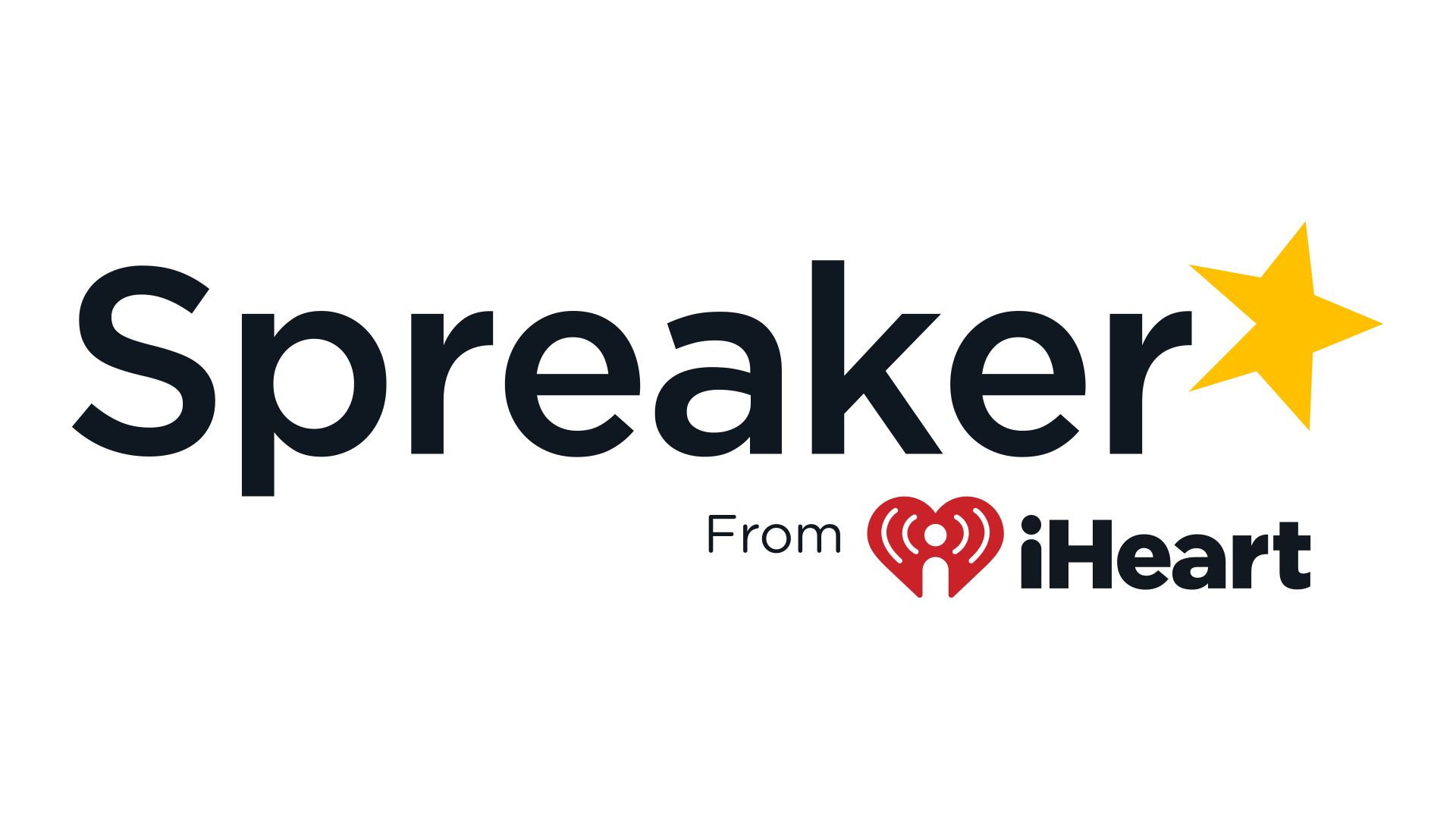 Gravação de áudio e vídeo localmente
(no celular ou computador)
Ferramenta de edição na internet
Geração em múltiplos formatos
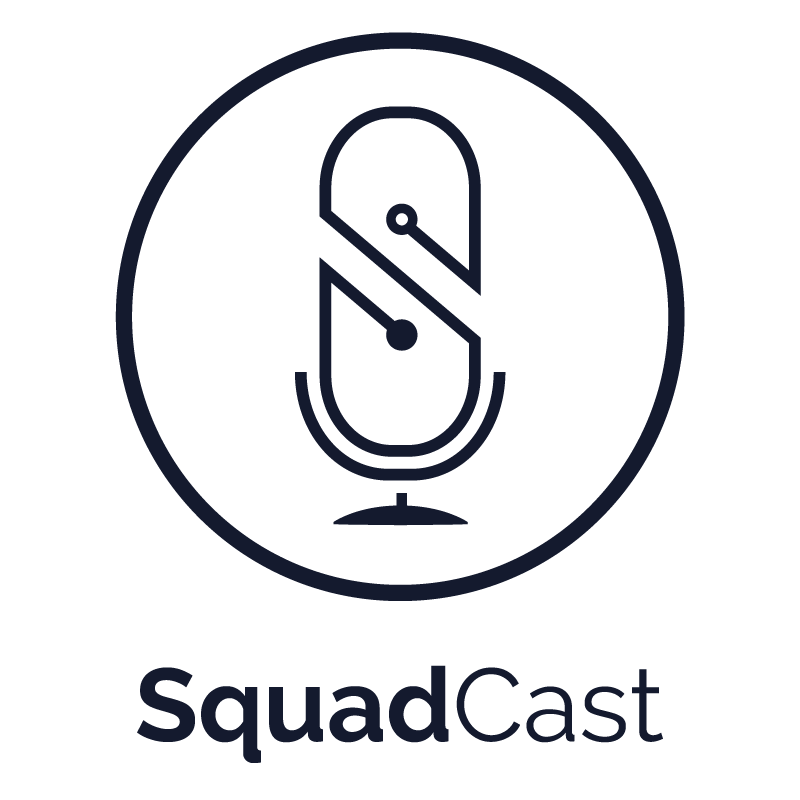 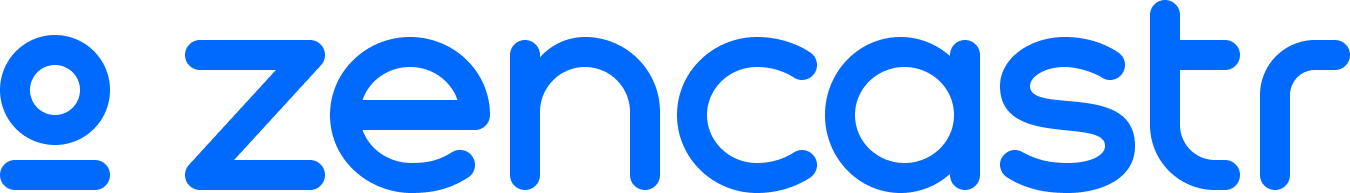 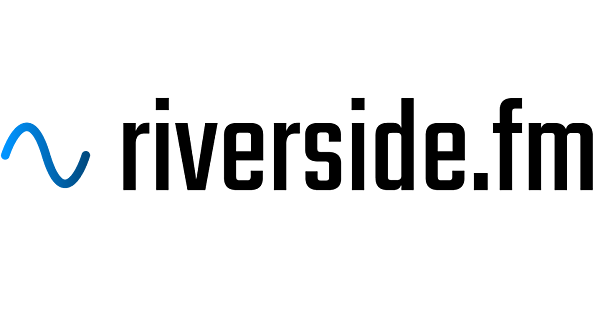 Material para estudo em grupo
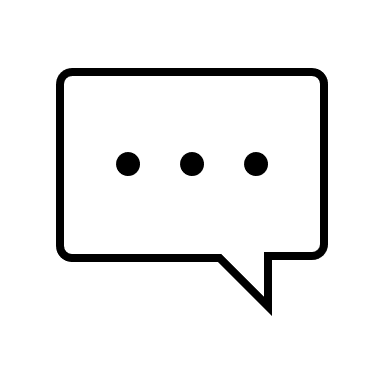 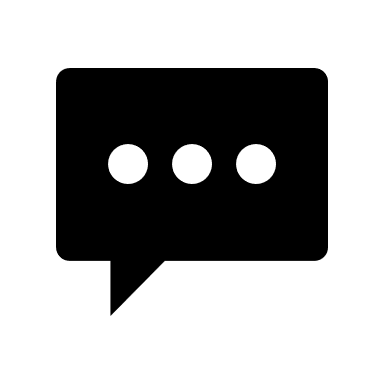 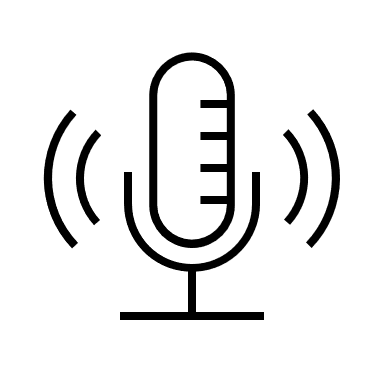 5 episódios
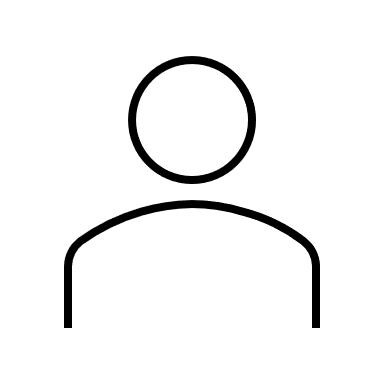 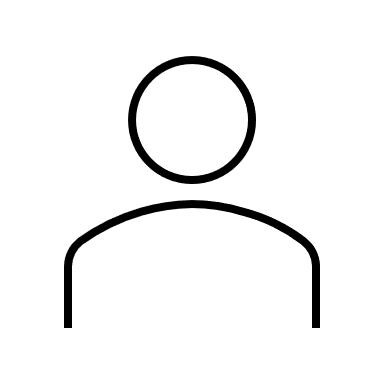 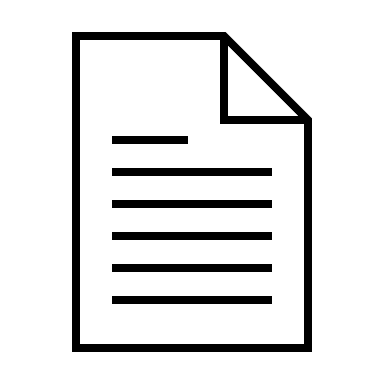 Podcast
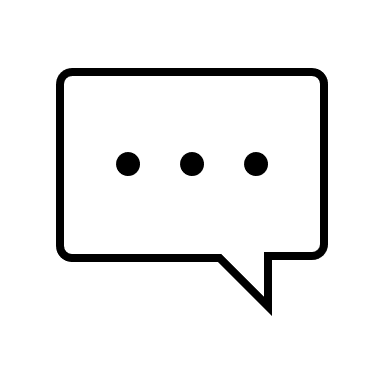 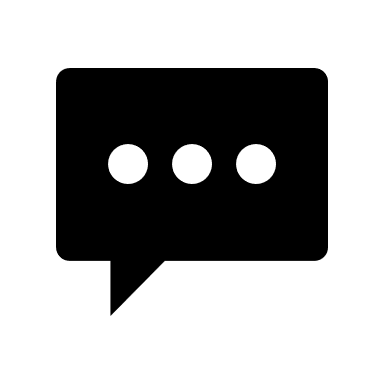 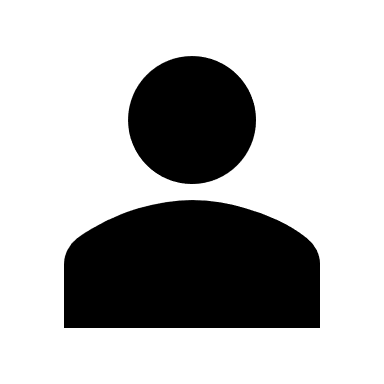 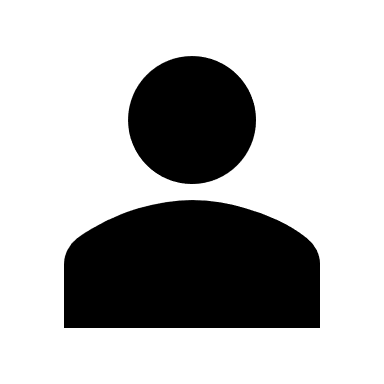 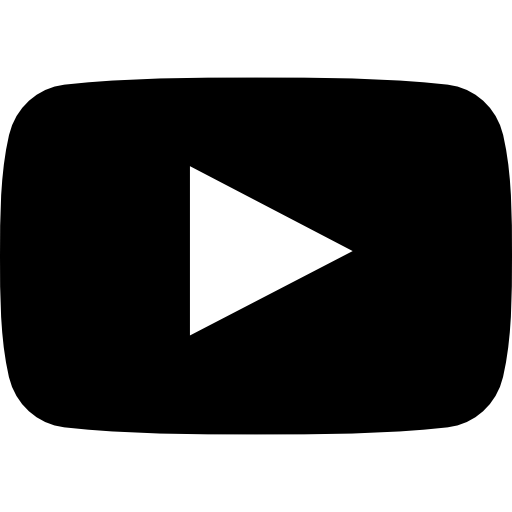 Guia de estudos
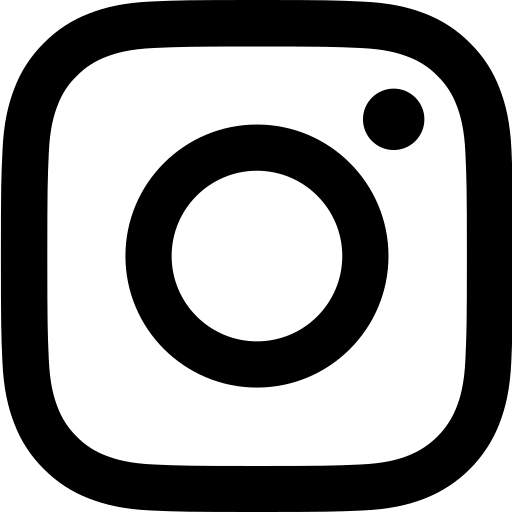 YouTube + Instagram
Aplicação em grupo